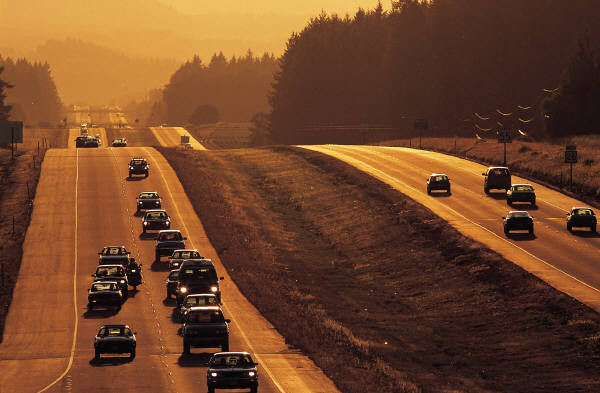 IPDE ProcessChapter 5
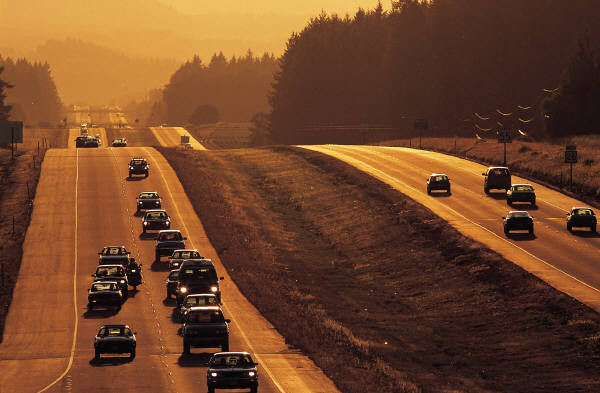 IPDE Process
Need an organized system of seeing thinking and responding. 

Better equipped to manage risk

Reduce possibility of damage or harm
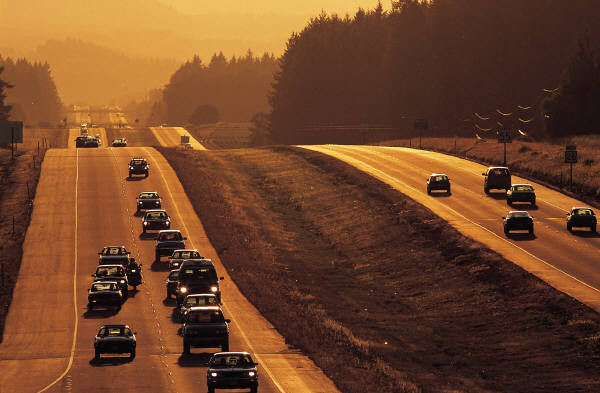 Risk
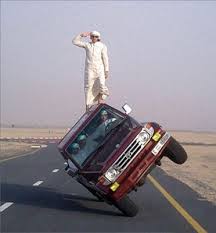 All activities

Driving = high degree of risk 

Contributing factors
Driver
Vehicle	
Roadway
Environment
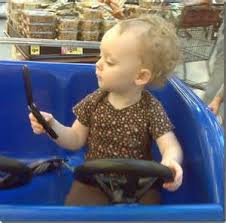 Teen risk Statistics
In 2013, 2,163 teens in the United States ages 16–19 were killed and 243,243 were treated in emergency departments for injuries suffered in motor vehicle crashes.

 That means that six teens ages 16–19 died every day from motor vehicle injuries.
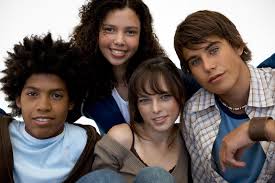 Who is most at risk
Males: In 2013, the motor vehicle death rate for male drivers and passengers ages 16 to 19 was almost two times that of their female counterparts.1
Teens driving with teen passengers: The presence of teen passengers increases the crash risk of unsupervised teen drivers. This risk increases with the number of teen passengers.4,5
Newly licensed teens: Crash risk is particularly high during the first months of licensure.6,7
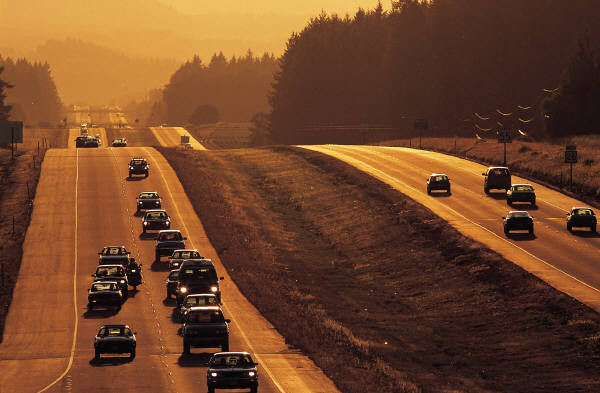 Driver-contributed factors
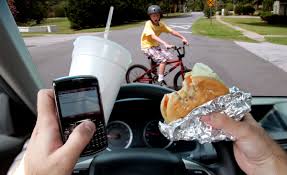 Adjusting radio
Being angry
Having blurred vision
Combing hair
Drinking while driving
Using cell phone
[Speaker Notes: Apply to other drivers on roadway
They can increase or decrease your level of risk and chance of conflict]
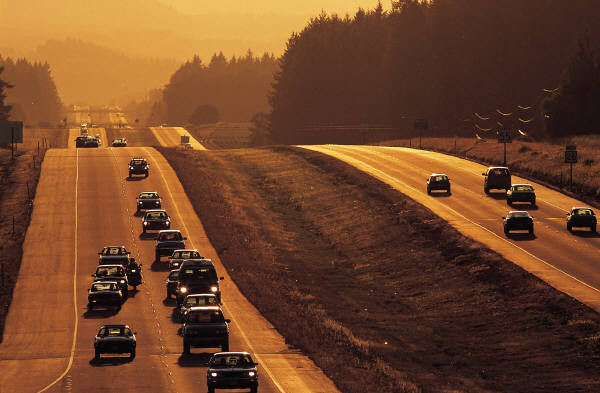 Vehicle-contributed factors
Bald tires
Poorly adjusted brakes
Dirty windshield
Broken headlights 
Worn wiper blades
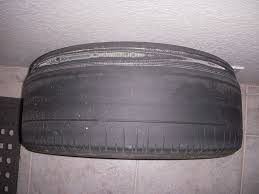 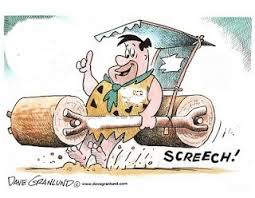 [Speaker Notes: Owner’s responsibility]
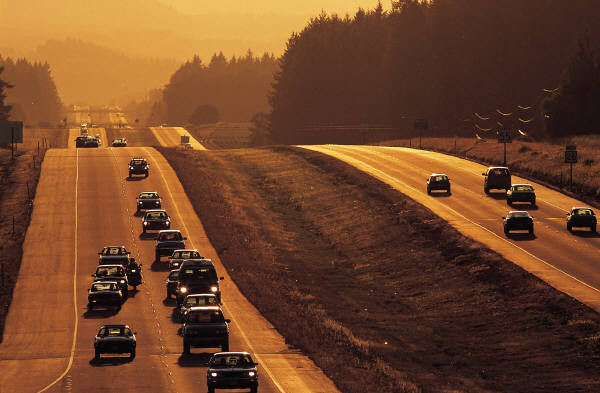 Roadway and environment-contributed factors
Bright sun
Construction
Dark shadows
Snow and ice
Sharp curve
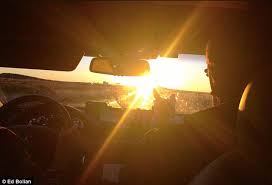 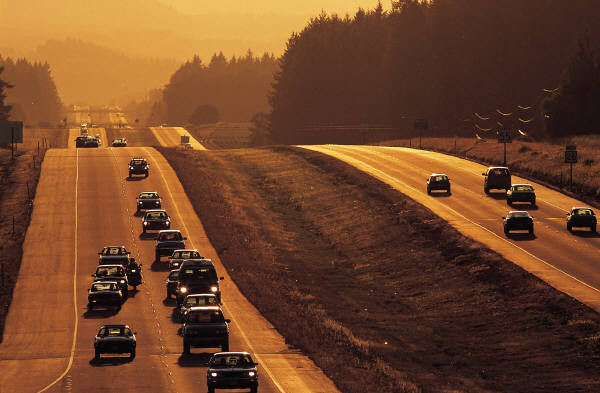 Managing Risk
Make sure nothing about your own condition or the condition of the vehicle raise your level of risk.

Good drivers make every effort to manage risk in order to lower probability of conflict.
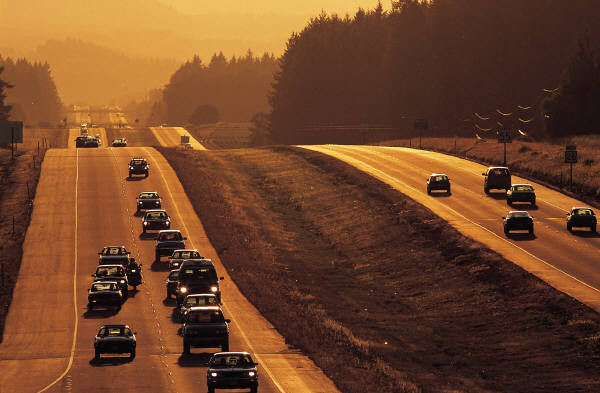 Managing Risk
Develop low-risk driving behaviors now, as these will become your safe driving habits later.
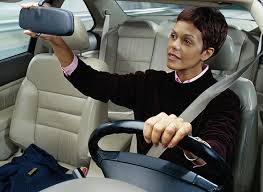 [Speaker Notes: A driver is likely to get into trouble when multiple risk factors accumulate at one time.

Having good driving habits can help to eliminate or compensate for those unknown risk factors.

Developing the habit of using the IPDE process can give you timely information to protect against unknown risk]
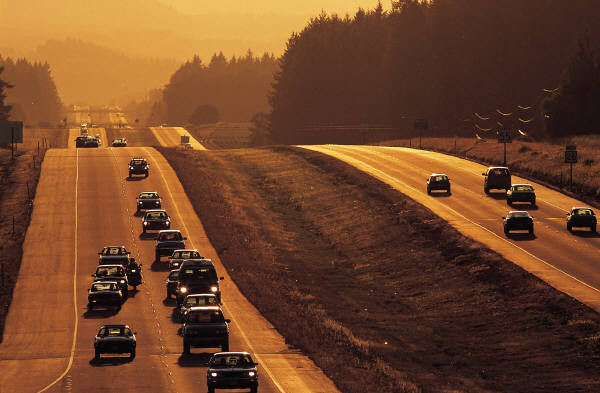 The IPDE Process
IPDE Process, 
Smith System and 
Zone Control System 

can enable you to enjoy low-risk and low-stress driving.
Safe driving depends upon your ability to see and analyze traffic situations correctly.
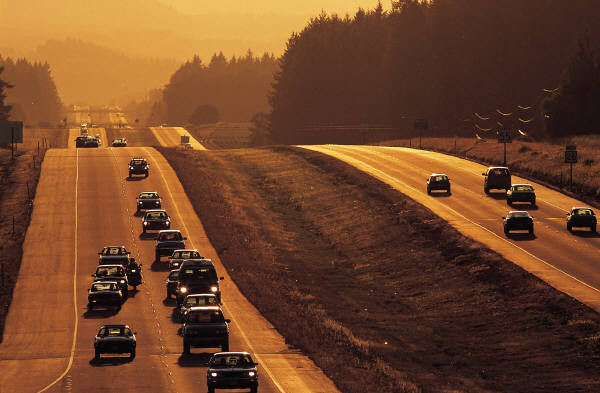 IPDE Process
DEFINITION:
Organized system of seeing, thinking and responding

4 steps
Identify
Predict
Decide
Execute
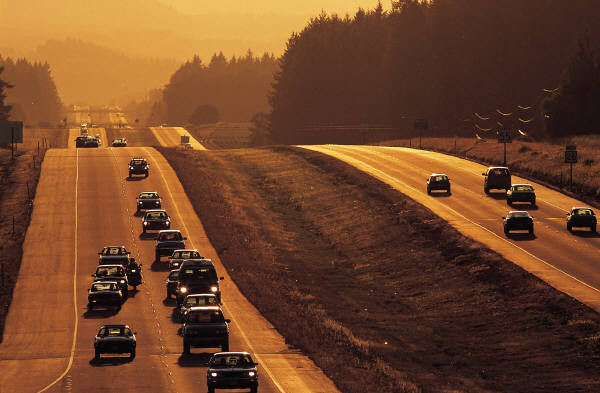 Identify
Use visual search pattern to identify

Open and closed zones
Specific clues
Other users
Roadway features and conditions
Traffic controls
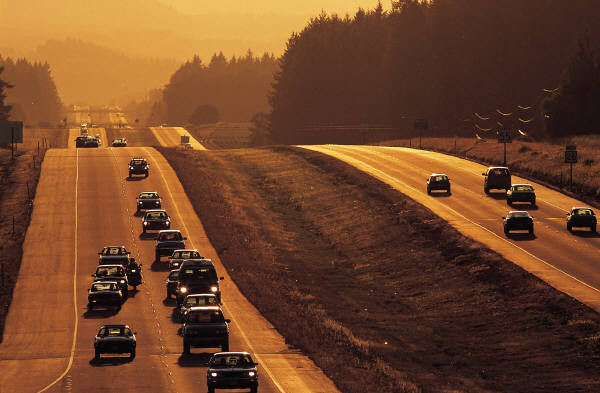 Predict
Use knowledge, judgment, and experience

Actions of other users
Speed
Direction
Control
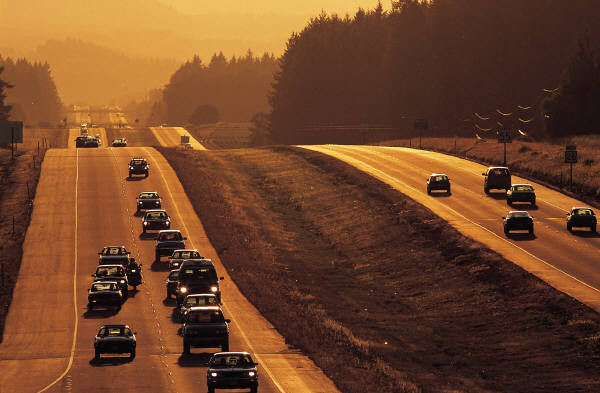 Decide
Decide to use one or more actions to

Change or maintain speed
Change direction
Communicate
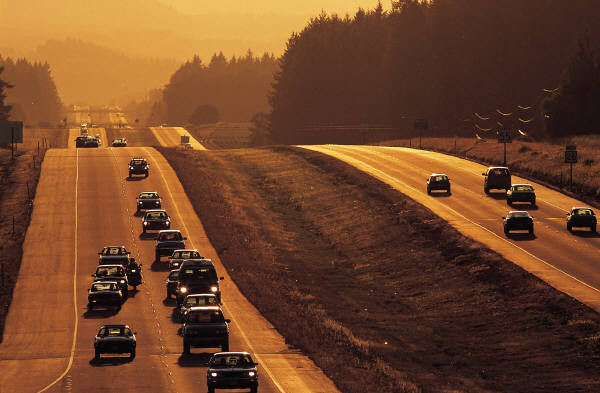 Execute
Execute your decisions to

Control speed
Steer
Communicate
Combine actions
[Speaker Notes: 1st “read” traffic situation and gather info for your decision and action.
Identify hazards and predict conflict.
Decide how to avoid and then execute correct action]
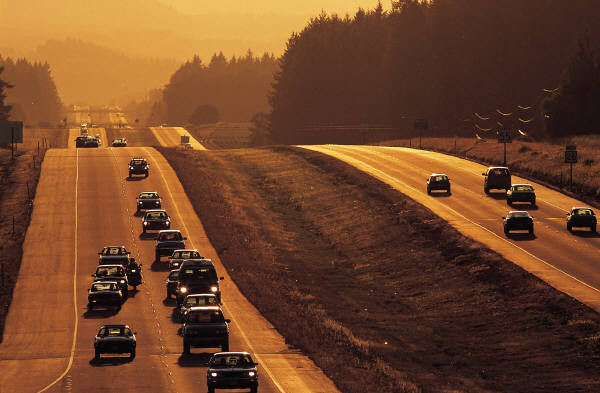 Zone Control System
DEFINITION:
Organized method for managing 6 zones of space surrounding your vehicle

Allows you to see and respond to changes in traffic environment
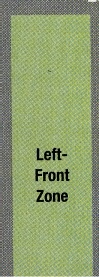 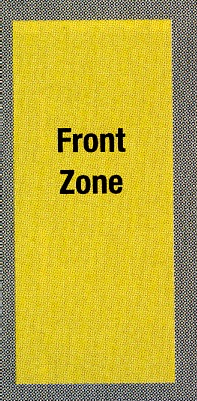 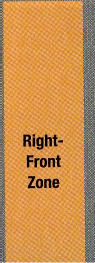 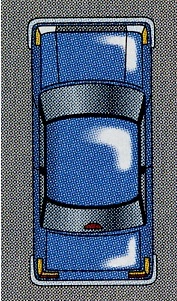 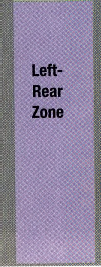 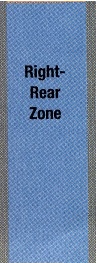 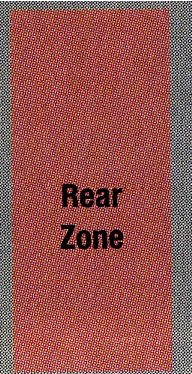 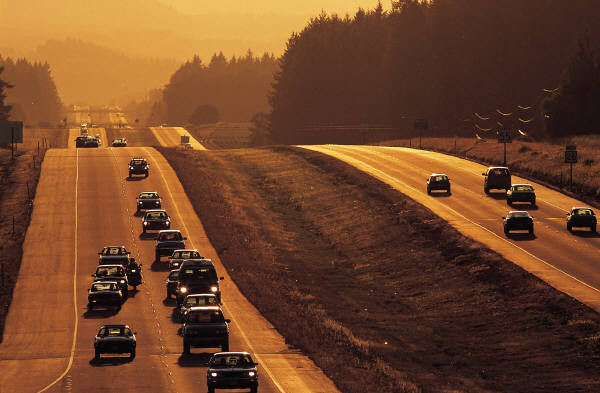 Zones and Searching Ranges
OPEN ZONE—space where you can drive without a restriction to your line of sight or intended path of travel.

LINE OF SIGHT—distance you can see ahead in the direction you are looking
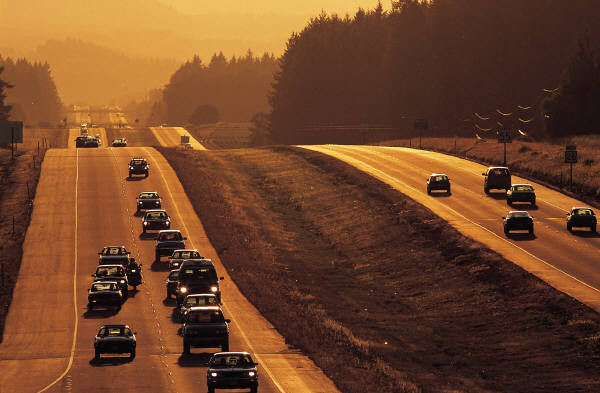 Zones and Searching Ranges
CLOSED ZONE—is a space not open to you because of a restriction in your line of sight or intended path of travel
Red light
Parked vehicle to right
Vehicle following to closely

Sooner identify better chance to respond
[Speaker Notes: Page 66, picture]
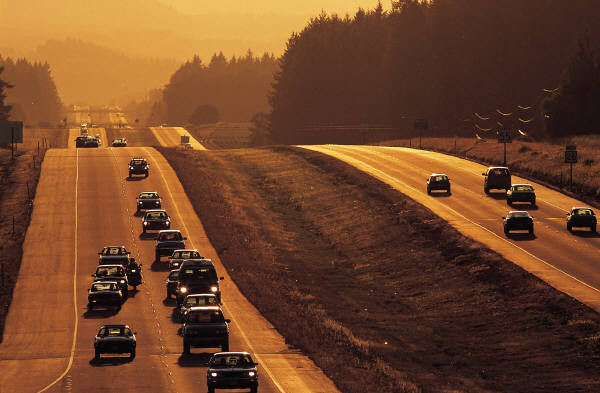 Zones and Searching Ranges
PATH OF TRAVEL—space your vehicle will occupy

TARGET AREA—section of the roadway where the target is located in the center of your intended path, and the area to the right and left.
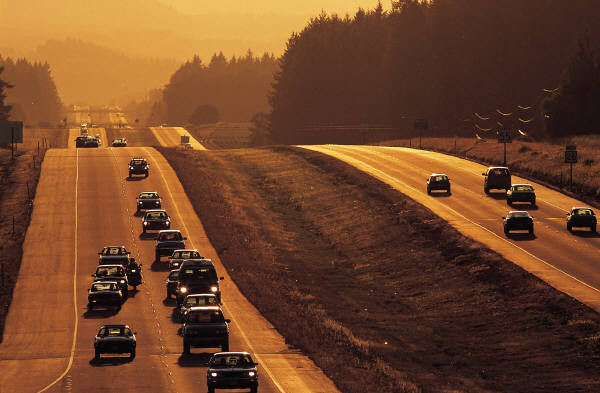 Zones and Searching Ranges
TARGET AREA RANGE
1st searching range
Space from vehicle to the target area
Detect early any conditions that might affect intended path of travel
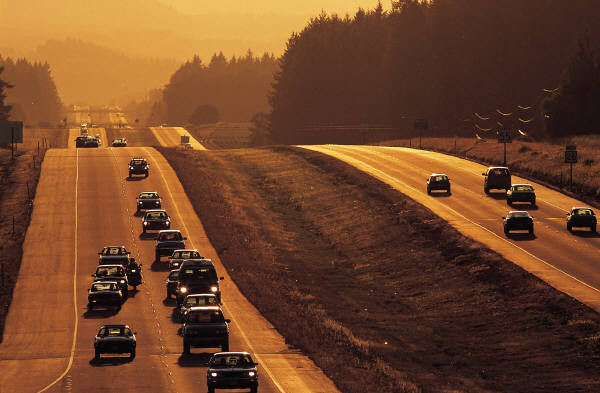 Zones and Searching Ranges
12-15 SECOND RANGE—
Space you will travel in during the next 12- 15 seconds
Identify changes in your line of sight or path of travel to make decisions about controlling your intended path
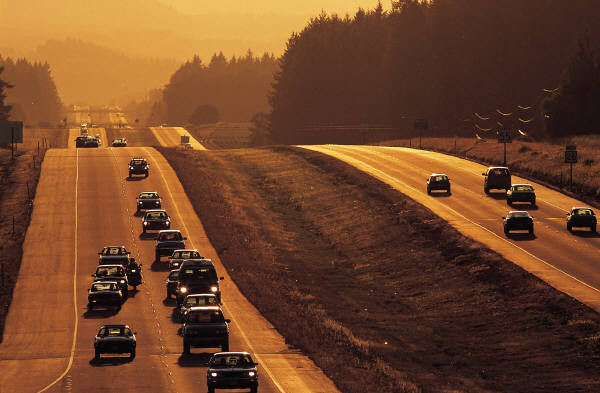 Zones and Searching Ranges
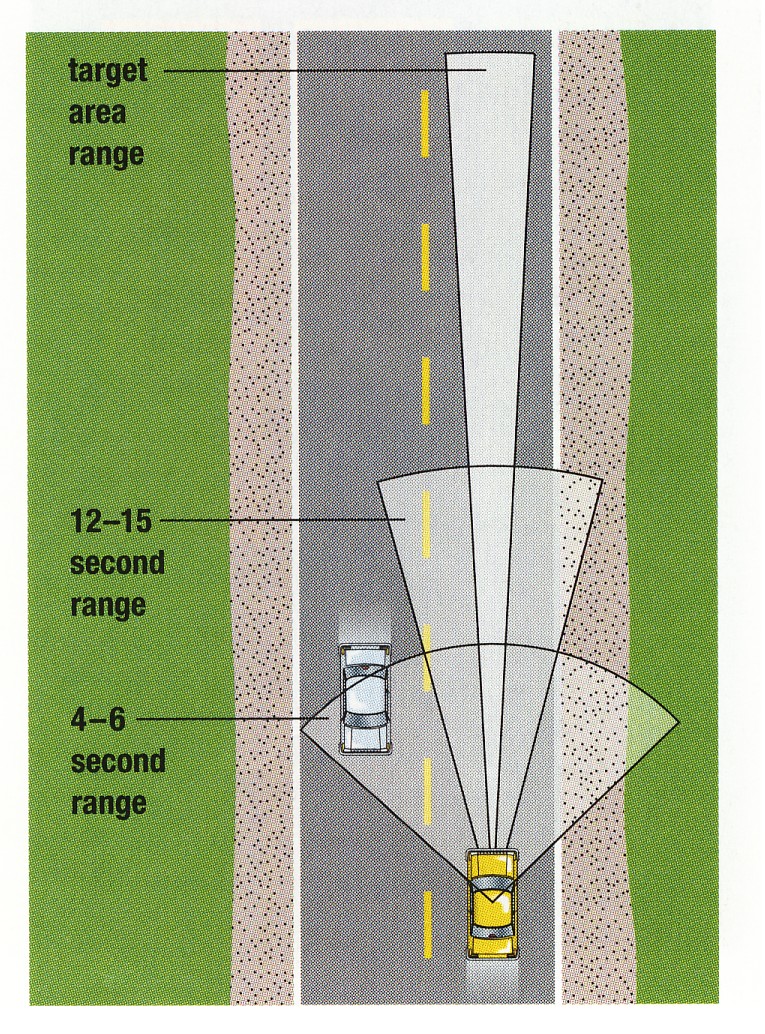 4-6 SECOND RANGE	
Space you will travel in the next 4-6 seconds
Final update of how you are controlling your intended path of travel
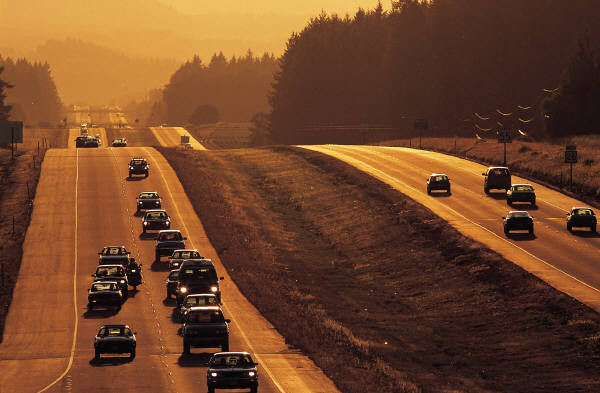 Where and How to Look
FIELD OF VISION—area you can see around you, while looking straight ahead 

CENTRAL VISION—area you can see clearly and sharply
10 degrees

PERIPHERAL VISION—area to the left and right of central vision
[Speaker Notes: Each situation is different as you gain experience you will learn what clues and situations are most important to identify to keep an open zone]
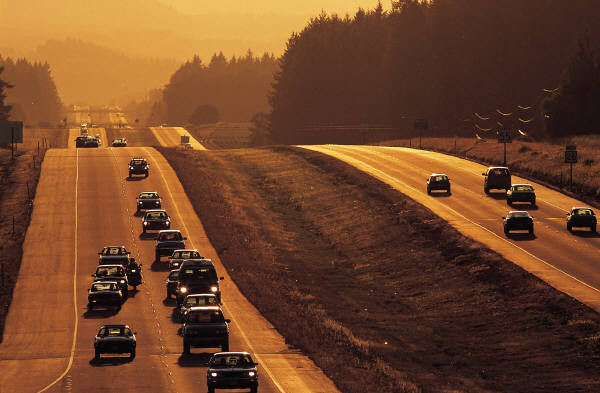 Smith System
Aim high in steering
Keep your eyes moving
Get the big picture
Make sure others see you
Leave yourself an “out”
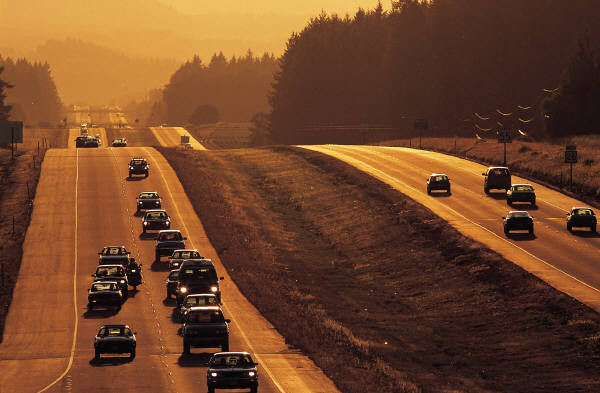 Aim High in Steering
12-15 seconds ahead

Far ahead to identify clues and analyze situations before zone becomes closed

What are some restriction to your line of sight that can cause a closed zone? 
(pg 68)
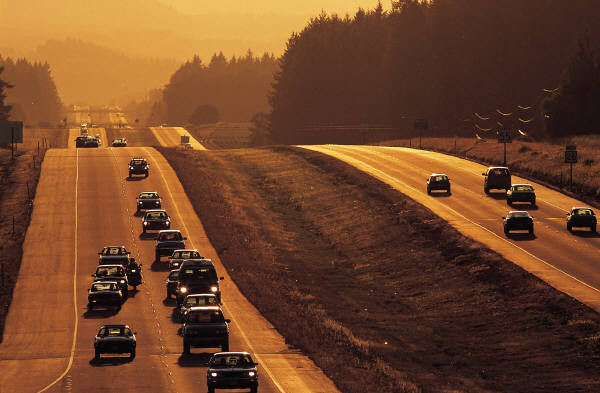 Keep Your Eyes Moving
Look near, far, right, left, in mirrors

Fixate on object or event for an instant in order to identify it.

SCANNING—glancing continually and quickly with very brief fixations through your orderly visual search pattern
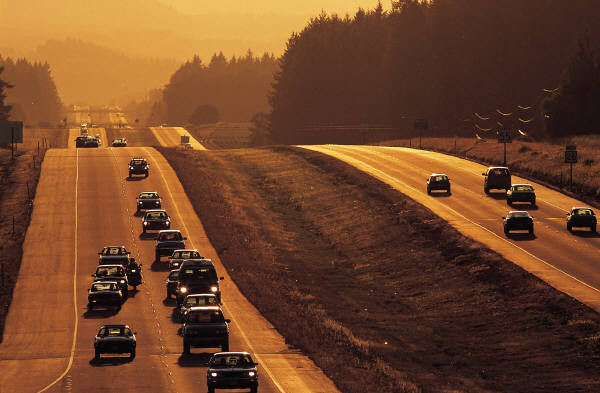 Get the Big Picture
Mental process of putting together the critical clues you have selected.
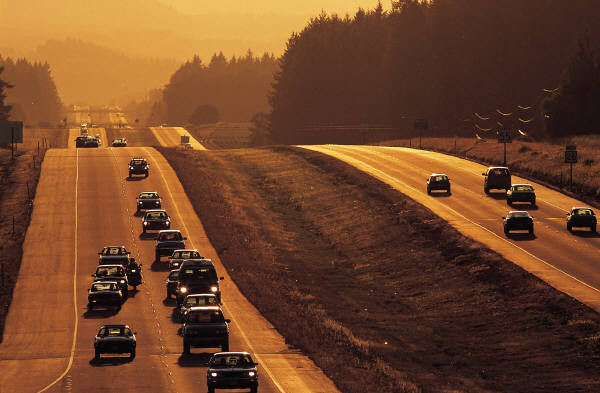 Selective Seeing
Identify and select clues and events that restrict your line of sight or change your intended path of travel
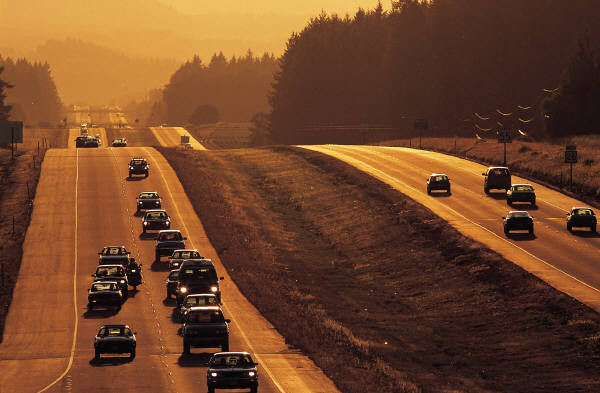 What to Look For
Other roadway users
Movement of other users, pedestrians, and bicyclists

GROUND VIEWING -- quick glances to roadway in front of your vehicle
Where front wheel heading

Problem drivers
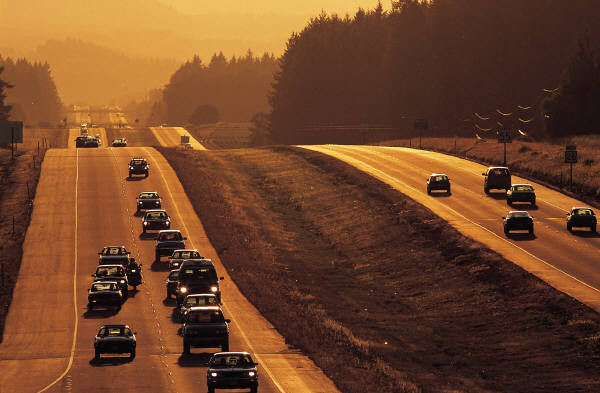 What to Look For
Roadway features and conditions
Intersections, hills, curves
Lane reduction
Road construction
Width of lane
Road surface
Roadside hazards

Traffic Controls
[Speaker Notes: Lane reduction—identify signs early, expect open to close zone, check what zones?  Left-front, right-front, and rear zones, don’t wait to get over
Width of lane—standing water, patches of snow, potholes, check which zone? Rear (for stopping), left-rear, and left-front (to move around)
Surface—changes in weather
Hazards—bicyclists, peds, parked vehicles, and animals.  Shopping center entrances, exits, roadside stands, and restaurants.]
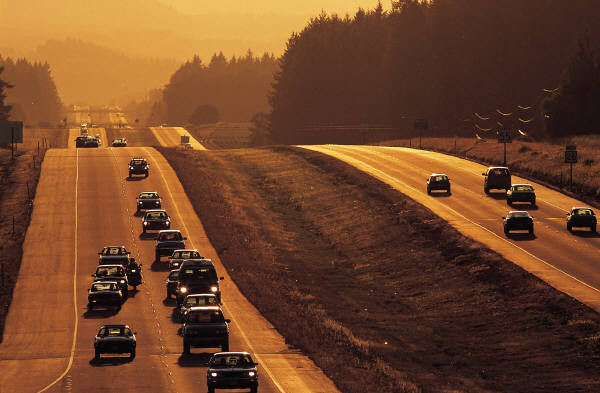 What to do with info
Interpret the information you have identified.

Faced with more than one hazard/conflict = more complex predicting

Improve with knowledge and experience
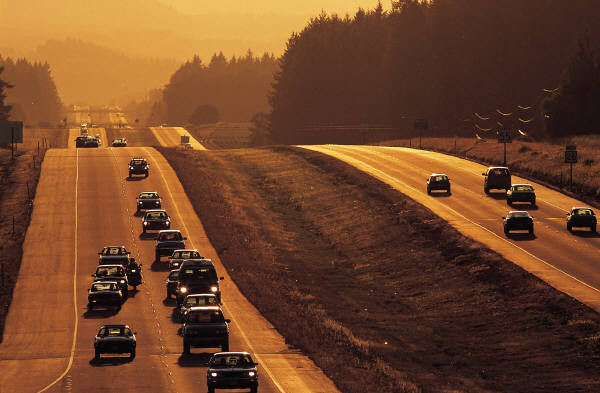 What to do with info
Use knowledge, judgment, and experience

Knowledge =  laws, experience

Judgment = measuring, comparing, and evaluating

Experience = improve ability to predict
[Speaker Notes: Knowledge – laws, experience
Judgment – judge: speed, time, distance, space, traction and visibility
Experience – exposure to variety of situations = solid base for making sound judgements]
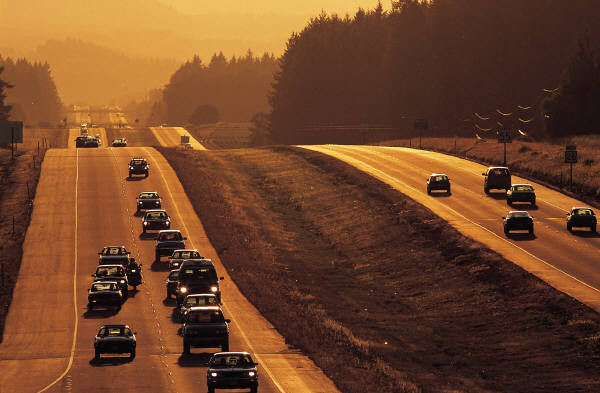 What to predict
Actions of other roadway users
Path
Action
Space
Point of conflict
[Speaker Notes: Are related to predicting changes in zones and looking for a way “out” or alternate path of travel
Path—where might he go?, What zone might be closed, Will I have an “out”
Action—What will others do? Is more than one action possible?  Where will I be then?
Space– will I have an open zone/
Point of conflict—where might our paths cross and a conflict occure?
Driver on page 73]
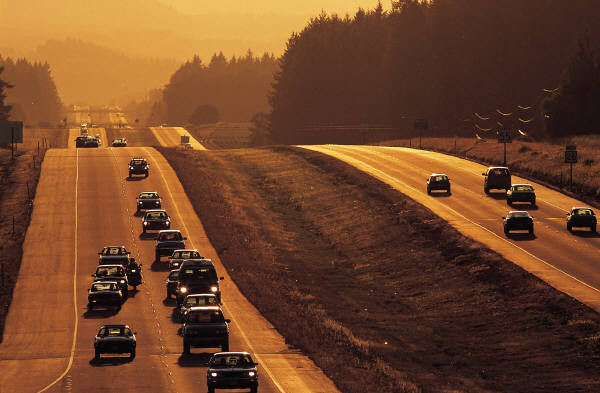 What to predict
Control of your vehicle and possible consequences
Speed

TRACTION—requirement for control
Gripping power between tires and surface of road
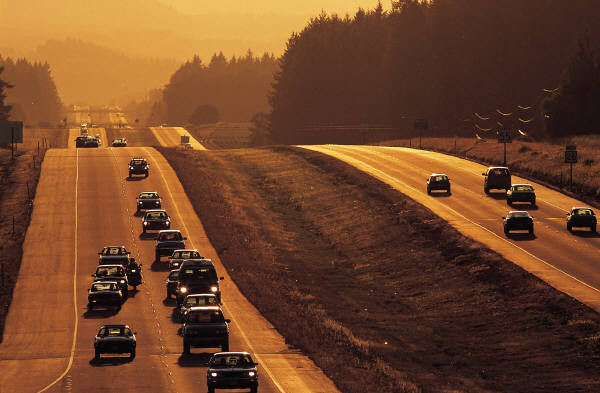 Decide
Change or maintain speed
Decelerate, brake, or accelerate
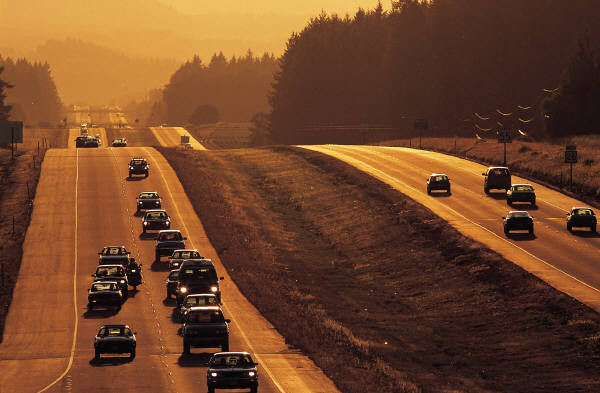 Decide
Change direction
Move right or left
Space cushion
Area of space all around your vehicle
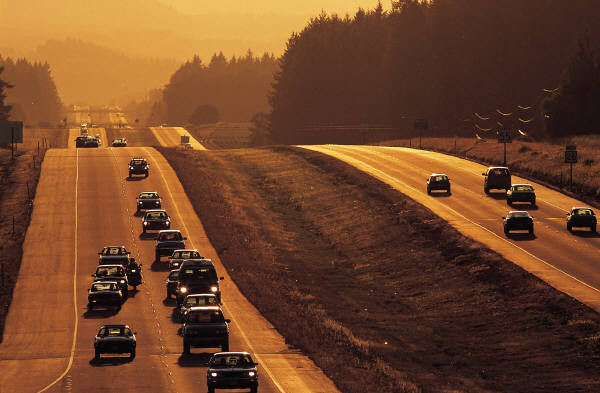 Lane Positions
Lane position 1
Centered 

Lane position 2 
3 to 6 inches from left line

Lane position 3
3-6 inches from right line
[Speaker Notes: Lane 1 = safest, most space around vehicle
Position 2 = closed right-front zone, open left-front zone
Position 3 = closed left-zone with an open right-front zone
12 seconds ahead of search area]
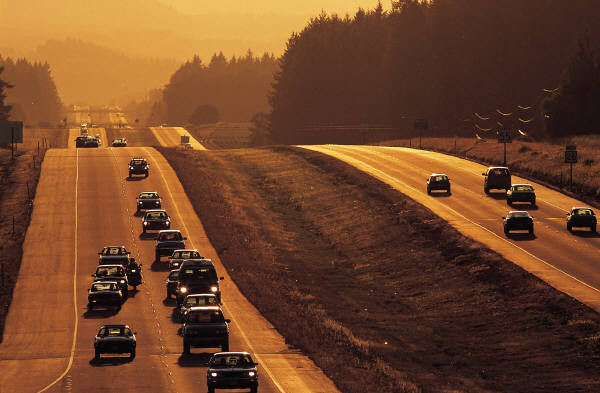 Decide
Communicate
Lights: head, tail, and brake
Turn signals
Parking lights and hazards
Horn
Car position
Eye contact
[Speaker Notes: Sending and receiving messages to and from
Smith System rule “make sure others see you”]
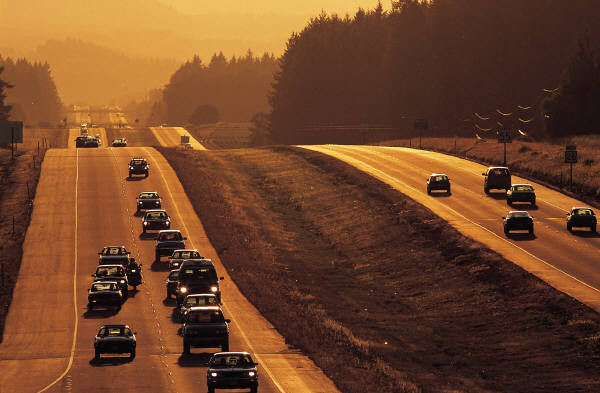 Traffic flow
Safest position = fewest cars surround you

Manage time, space, and distance
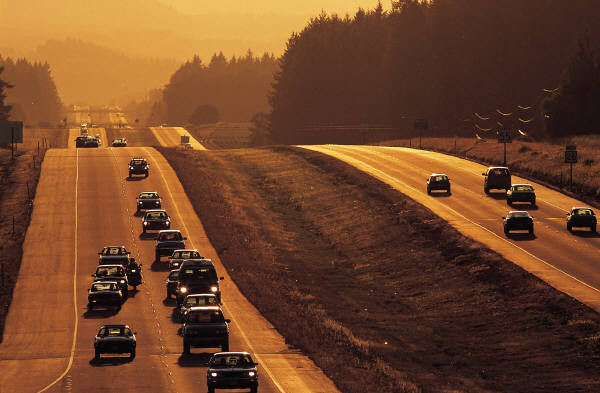 Safe path of travel
Minimize hazard
Put more distance between yourself and the hazard
Separate hazard
Adjust speed to deal with one at a time
Compromise space
Give as much space possible to greater hazard
[Speaker Notes: Minimize pg 78 picture
Separate- if more than one hazard at one time
	pg 78 picture
Compromise space– if can’t be minimized or separated
	pg 79 picture]
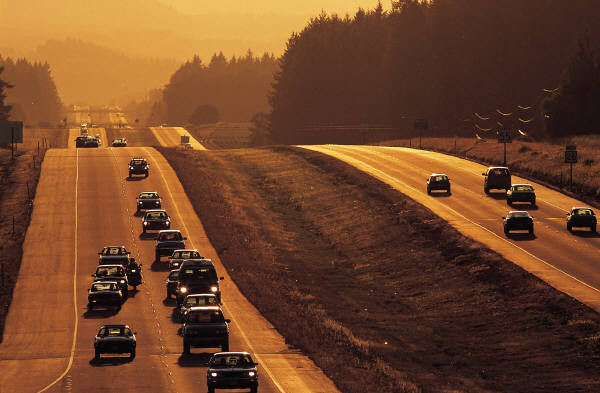 Execute
Physical skills used in driving

Most important actions:
Control speed
Steer
Communicate
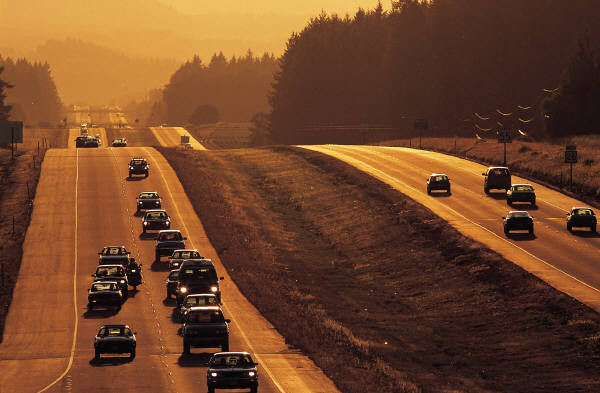 Control speed
Check rear zone before decelerating

Be careful not to lock breaks 
Impossible to steer
ABS system
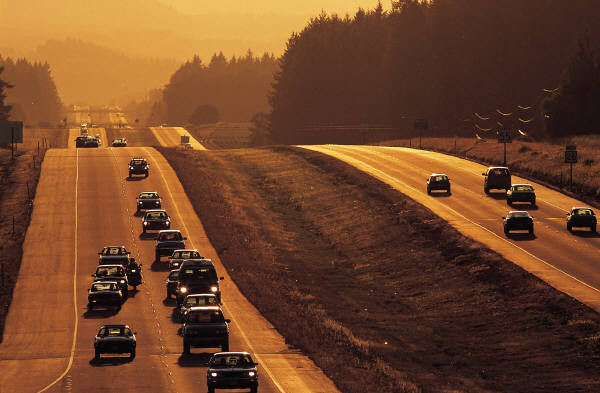 Steer
Use just the amount of steering needed

Keep space cushions
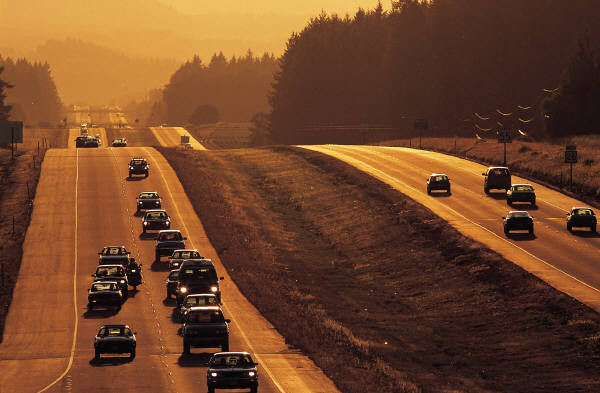 Communicate
Using: 
Headlights, taillights, and brake lights
Turn-signals
3-5 seconds before
Parking lights and hazards
Back-up lights
Horn
Vehicle position
Eye contact and body movement
[Speaker Notes: Communicate as early as possible
Headlights = greater visibility 
Parking lights = no emergency, hazards = disabled, watch for hazards on other cars
Horn= light tap warning, loud blast emergency
Vehicle position – intended path of travel
Often times you will need to execute a combination of actions
Pg 82 picture]
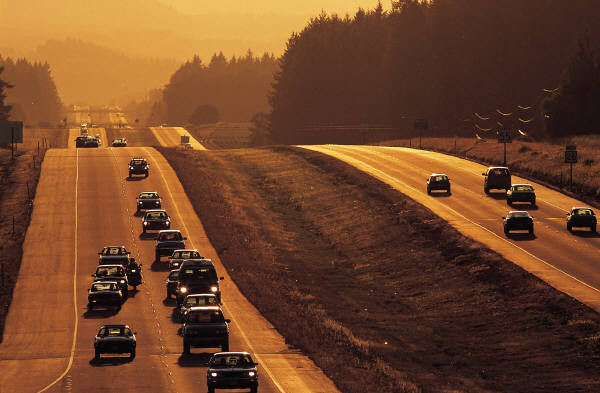 It is up to every driver to manage space, time and speed in order to further increase safety within the HTS.
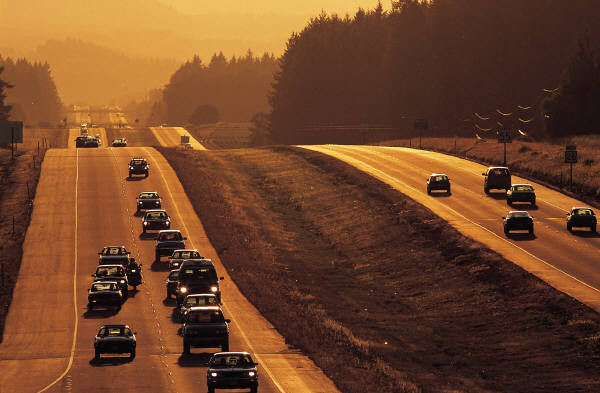 Commentary Driving
System of thinking out loud as you practice the IPDE Process

Verbalize what you identify, predict and decide
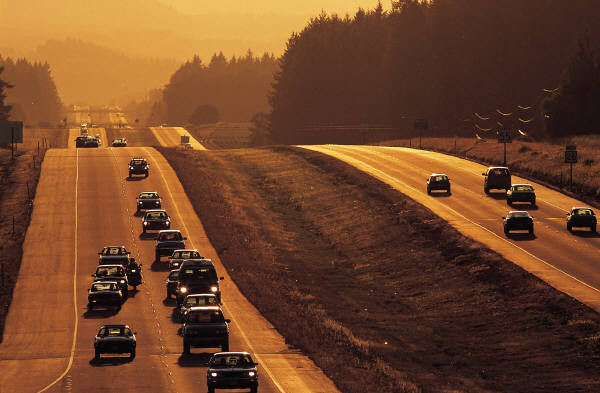 Selective use of the IPDE Process
Conditions change and you need to begin a new cycle before completing one
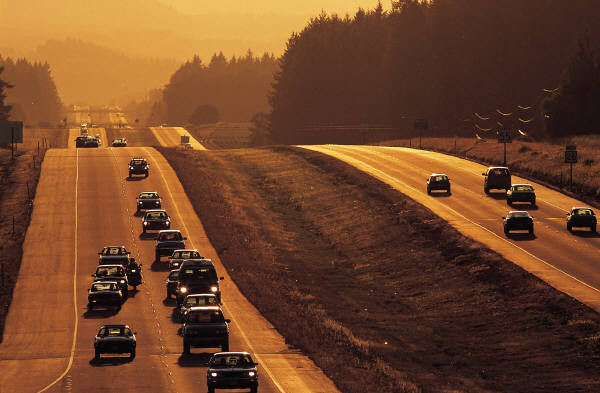 Factors that can cause the IPDE process to take more time
Complex traffic situations
Feelings of driver
Physical condition of driver
Review Questions
What does IPDE stand for and give example of each step?

Define 
Field of vison 		Space cusion
Line of sight 		Target area
Open zone			Scanning